Mediální projekt jako diplomová práce
Prezentace typu a témat ZP pro specializaci Mediální produkce a průmysly SP Mediální studia a žurnalistika
ZURn4110 Projekt diplomové práce I (jaro 2020)
Mediální projekt jako diplomová práce
Kdo?
Rudolf Burgr – váš potenciální školitel
Většina z vás mne asi zná z bakalářského studia, kdo je neabsolvoval na FSS, pak vězte, že zde učím žurnalisticky zaměřené předměty.
Kde a jak se můžeme „potkat“?
V současné době bohužel jen „virtuálně“, mou kanceláří je venkov.
Mailem: burgr@fss.muni.cz.
Telefonicky, přes Skype, možná i tady (MS Teams).
Mediální projekt jako diplomová práce
Co vedu a pro koho?
Aplikované diplomové práce zaměřené na návrhy a tvorbu mediálních projektů.
Pro studenty specializace Mediální produkce a průmysly.
Proč?
Orientuji se na praktickou žurnalistiku, redakční práci, editorskou činnost a fungování redakcí.
Mám zkušenosti s různými typy projektů.
Garantuji předmět Mediální projekt.
Mediální projekt jako diplomová práce
Jak vypadá projektová diplomová práce?
Naprosto skvěle to popsal kolega Honza Motal ve své prezentaci, za což mu převelice děkuji.
Vše je v kostce, přehledně a srozumitelně shrnuto na straně 7 jeho prezentace, převzatý obrázek najdete na následujícím snímku.
Budeme to dělat stejně?
Ne i ano.
Modelově či principiálně budou mnou vedené diplomové práce stejné, shodneme se v logice i struktuře, ale…
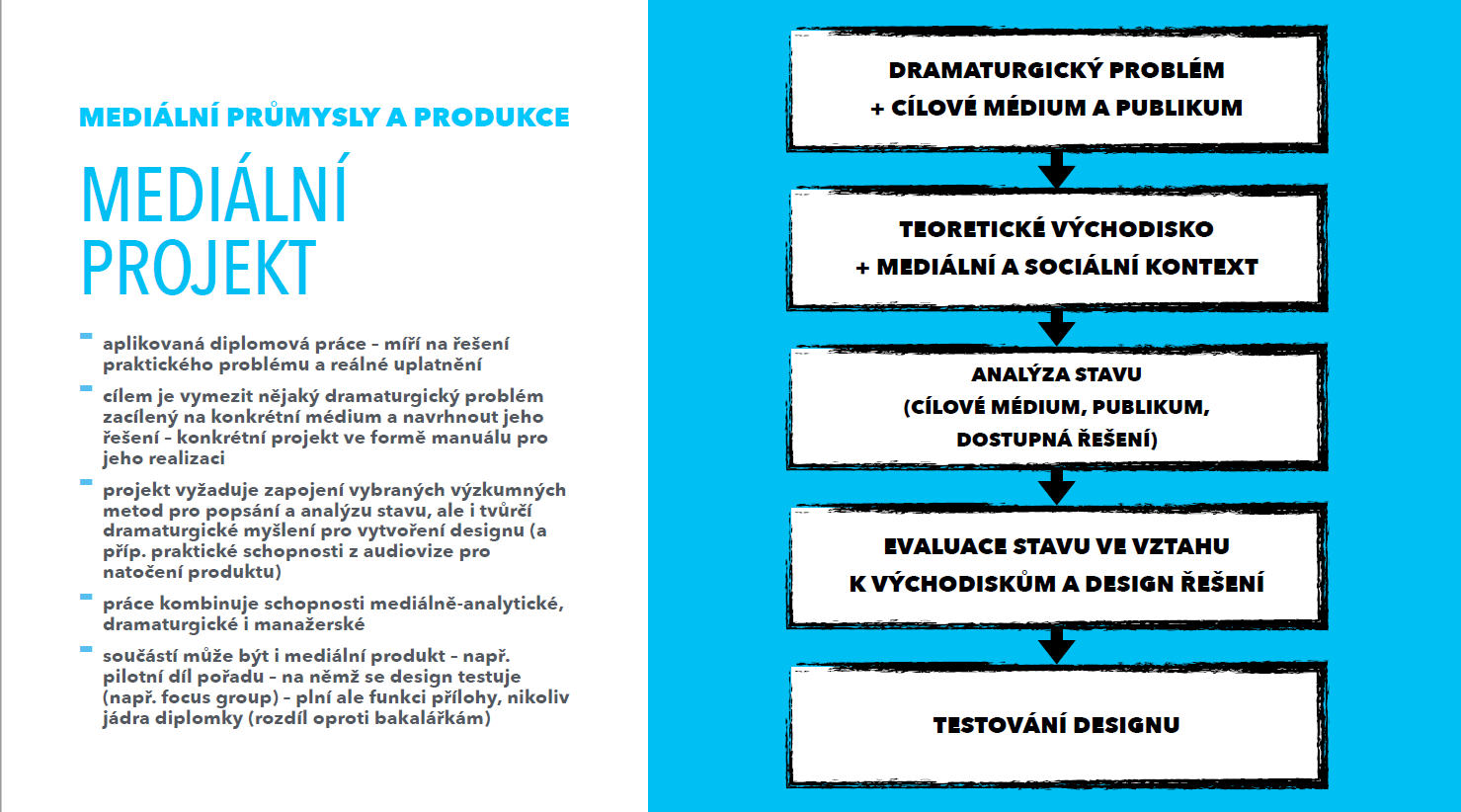 Zdroj: MOTAL, Jan: Co mohu nabídnout. Prezentace pro diplomový seminář I. Brno: 2020.
Mediální projekt jako diplomová práce
V čem to bude jiné?
…ale ponejvíce se zřejmě bude lišit cíl a pak také možná typ média.
Cílem většinou nebude řešení dramaturgického problému, ale návrh a tvorba komplexního mediálního projektu, tedy konkrétního nového média či inovace stávajícího.
Ale i pod mým vedením může být cílem práce návrh, tvorba a inovace konkrétního formátu, rubriky, obecně produktu.
Typově preferuji tištěná a online média, s nimiž mám osobní profesní zkušenost, nebráním se ale i jiným mediatypům.
Komplexností jsou myšleny obsah i forma, ale také třeba organizační a ekonomické aspekty.
Mediální projekt jako diplomová práce
Jaká témata jsou možná? Aneb pro inspiraci a ilustraci.
V rámci pilotního zkoušení předmětu Mediální projekt se představily tyto inspirativní počiny:
DV TV
Denník N
Reportér magazín
Voxpot
Vinohradská 12
European coffee trip
Mediální projekt jako diplomová práce
Jaká témata jsou možná? Aneb pro inspiraci a ilustraci.
V rámci pilotního zkoušení předmětu Mediální projekt studenti vytvořili či inovovali následující projekty:
MUNIcast
Novyny – portál pozitivních zpráv
Trafika – zpravodajsko-publicistické „Spotify“
Věřte, ověřte – osvětová videa
Avokádo-online.cz